УРАЛ-ОПОРНЫЙ КРАЙ ДЕРЖАВЫ
Выполнил: 
ученик 9 Б класса, 
БМАОУ «Лицей № 7»
 Брылин Алексей
Руководитель:
заместитель директора по ВР, 
Плизга Светлана Николаевна
Помните!
Через века,
через года, –
помните!
О тех,
кто уже не придёт
никогда, –
помните!
Мы, новое поколение,
 должны знать и помнить 
о подвиге нашего народа
Опрос у местных жителей города Березовского
Что вы знаете об эвакуации предприятий на Урал в годы войны?
Вы знаете, как жили ваши родные в тылу?
Цель работы: 
	Узнать, как жители тыла помогали стране в годы Великой Отечественной войны. 

	Задачи:
Найти информацию о работе заводов Свердловской области  в годы ВОВ.
Раскрыть роль тыла, как одного из факторов победы советского народа над фашизмом.
Объектом данного исследования является промышленный потенциал Урала в годы Великой Отечественной войны. 
	Предмет исследования - труд уральцев на оборонных предприятиях Урала.
Гипотеза исследования: знание и понимание важнейших событий исторического прошлого родного народа, является полем формирования единых со старшими поколениями российских граждан мировоззренческих позиций школьников.
	Практическое значение  работы состоит в том, что результаты исследования могут быть использованы в курсе изучения истории Отечества, и в курсе Истории Урала, на уроках обществознания, географии.
План «Барбаросса»
Государственный комитет обороны
Уральский регион - крупнейший пункт промышленной эвакуации
На Урале было размещено
	 830 предприятий, из них 212 приняла Свердловская область.

	40% всей военной продукции страны – это вклад Урала.
«Народная трудовая эпопея по эвакуации и восстановлению производственных мощностей в годы войны
 по размаху и значению своему равна
 величайшим битвам второй мировой войны»

        Маршал Советского Союза
 Г. К. Жуков
Уральский танковый завод №183
Выпуск оборонной продукцииУральского танкового завода
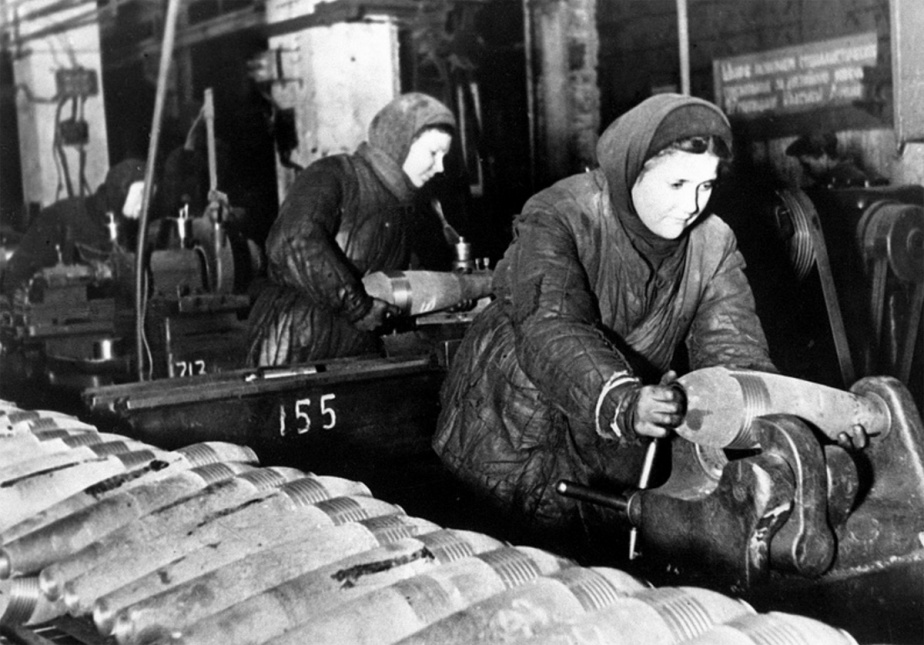 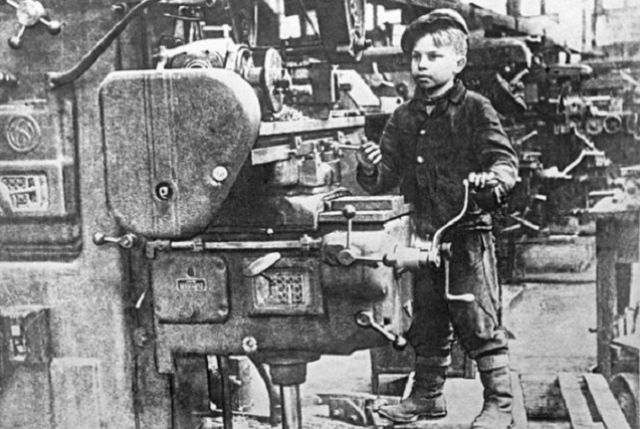 Социальное видео – это небольшой видеоролик, нацеленный на изменение мышления и/или поведения людей. В основе такого видеосюжета лежит идея, обладающая определённой социальной ценностью.
План работы над роликом.
Разработка сюжета и сценария ролика.
Написание текста, в котором отражаются основные ценности.
Написание стихов.
Подбор музыкального сопровождения.
Создание записи с помощью программы CUBASE
Подбор видеоряда.
Монтаж ролика в программе MOVAVI
Перспективы работы
Посещение музея Славы Уралмаша
Встреча с тружениками тыла. 
Изучение истории родного города, как жили и трудились березовчане в годы Великой Отечественной Войны.